Health Navigator UK Ltd - Proactive Health Coaching has two distinct features
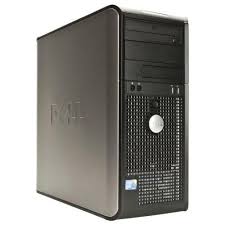 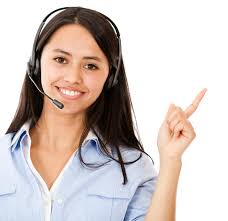 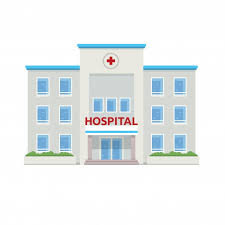 CONFIDENTIAL – NOT FOR DISTRIBUTION
0
Health Navigator’s Proactive Health Coaching in the UK
Current PHC sites
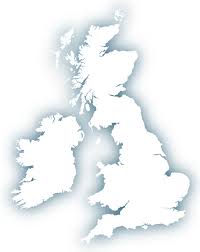 Multi-site randomised control trial
Powered for 3000 patients

Nuffield Trust as the principal investigator

Based on Swedish 12,000 patient RCT from EJEM

Evidenced 30-50% reduction in healthcare utilisation
Vale of York CCG
Mid Essex CCG
Ashford CCG
Canterbury and Coastal CCG
Wolverhampton CCG
Cannock Chase CCG
South East Staffs and Seisdon Peninsula CCG
CONFIDENTIAL – NOT FOR DISTRIBUTION
1
Against the control group, there is a significant reduction in non-elective admissions and A&E attendances in York
Results per patient year (Data set includes 272 patients receiving PHC and 136 patients randomized to control group)
Average number of care events per patient during the first year in study
-21%
p = 0.07
Inpatient
-30%
Non-elective admissions
Control
p = 0.01 *
Intervention
Previous analysis with data up until 
October 2017
-21%
Elective admissions
* Indicates statistical
   significant value
1.00
0.79
p = 0.02 *
-26%
p = 0.01
A&E
and
Outpatient
-36%
A&Eattendances
p = 0.07
+3%
Outpatient
attendances
p = 0.80
C=136, I=272
Note 1:	For admissions a linear mixed model regression with Poisson distribution is assumed
	Note 2: 	Care data followed to 31st December 2017
	Source: 	Hospital data from York hospital Trust, Health Navigator analysis 2018
CONFIDENTIAL – NOT FOR DISTRIBUTION
2